Voyages et VacanceHolidays and Travel
Consider continuing your language learning 
at A Level and beyond…
Blackpool Aspire Academy
MFL Department
 Learning Journey
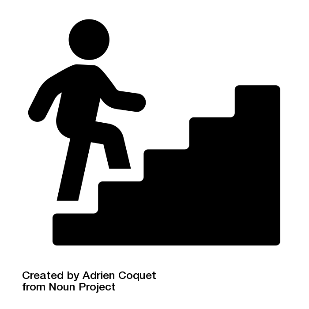 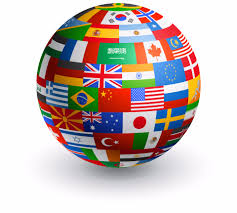 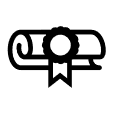 GCSE Examinations
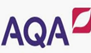 Your language skills will open opportunities in the world of work and travel.  
Enjoy!
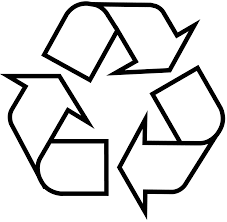 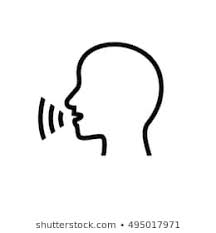 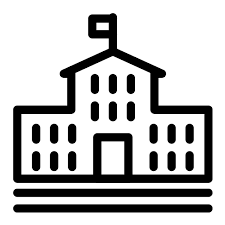 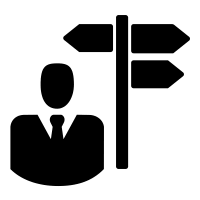 Un oeil sur le monde 
  Global, social and environmental issues
What career am I interested in and why?
What is my life like at school?
Preparation and revision for GCSE Paper 2 speaking exam
What concerns me about our planet?
How do I talk about my part-time job?
Au collège
Bon Travail 
Current and future study and employment
Revision for GCSE papers 1, 3 and 4: listening, reading and writing exams
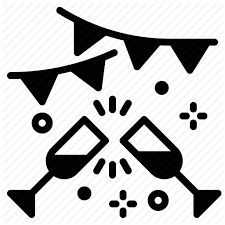 How can I help protect the environment?
YEAR
Autumn term Yr 11 PPE 1
Spring term Yr 11 PPE 2
11
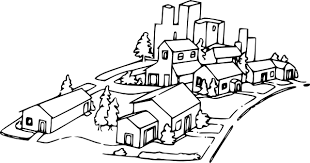 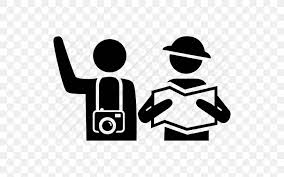 Jours ordinaires, jours de fête
Festivals and events
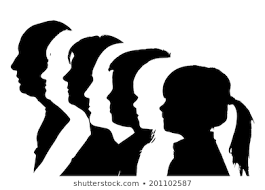 Où j'habite 
 Home and local area
Yr 10 
Yr 11 Entrance exams in 
Listening, Reading, Writing
Le Grand Large  
Tourism
What are my views on marriage?
How did I celebrate my last birthday?
Qui suis-je?   Family, friends, relationships and talents
How do I reserve a room in a hotel?
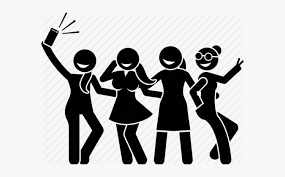 What makes a good friend?
Yr 10 
Yr 11 Entrance exam
 in Speaking
How would you advertise your region for tourists?
What is your favourite family occassion and why?
What are the problems in your local area?
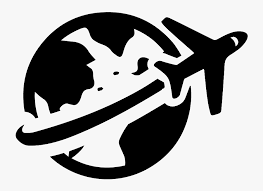 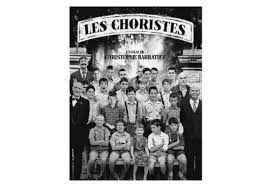 Les Choristes
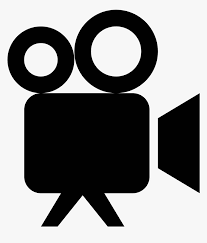 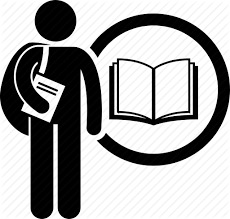 What is your dream holiday and why?
How do we discuss different jobs?
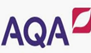 How do I give a film review of a foreign film?
Spécial Vacances
Holidays
How do I cope with problems on holiday?
GCSE French
YEAR
10
What are your future plans and ambitions?
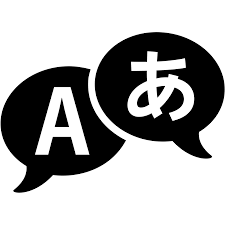 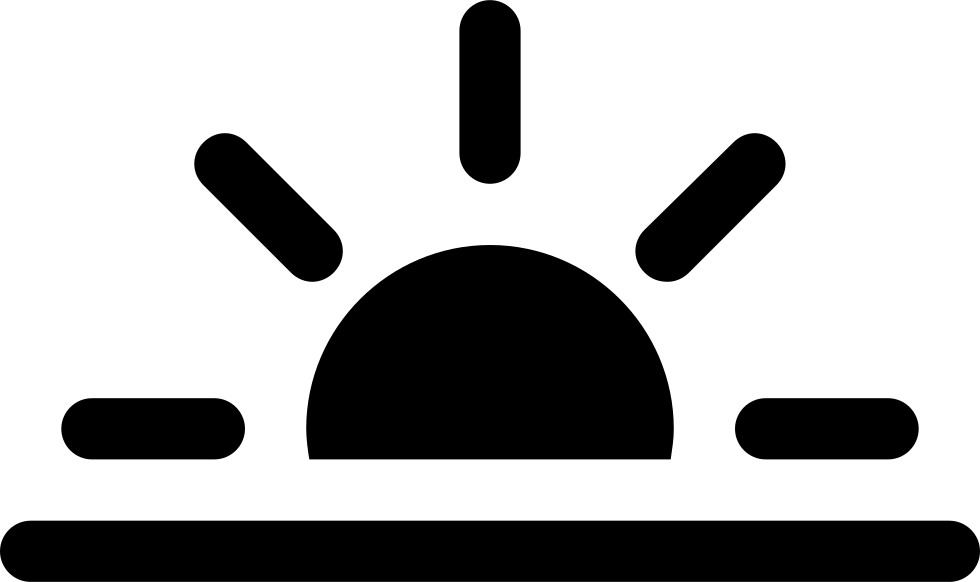 What attraction did you visit?
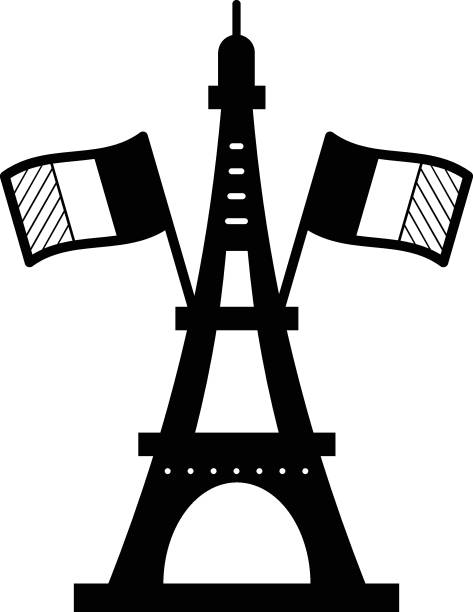 GCSE options evening 
GCSE choices submitted
Why are languages important?
What are my plans to get fit?
Le 14 juillet
Bastille day and the French revolution
A l’horizon
On the horizon
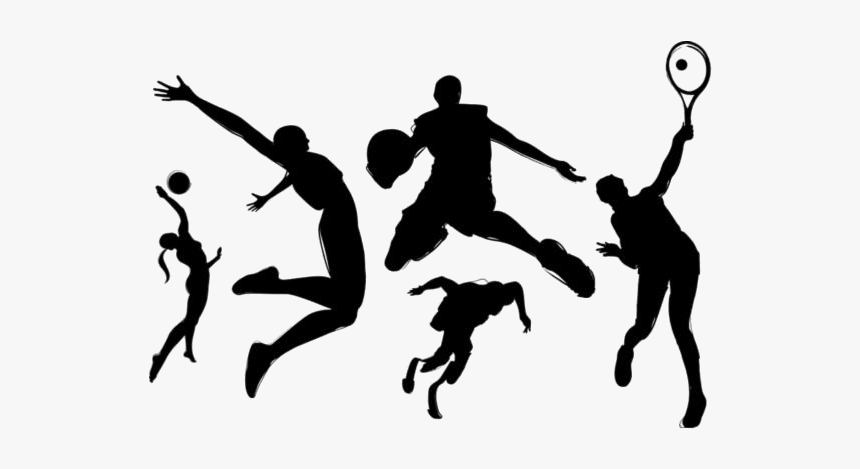 Bien dans sa peau
Healthy Lifestyle
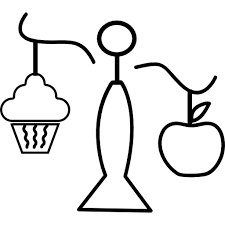 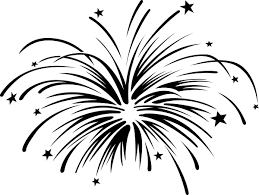 What are the most serious health  issues affecting teenagers?
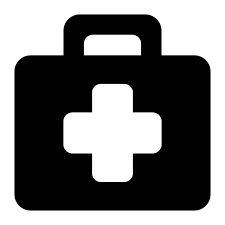 How do we talk about our talents and ambitions?
What sports do you enjoy to stay fit?
Quel talent! 
What a talent!
How do we describe our home?
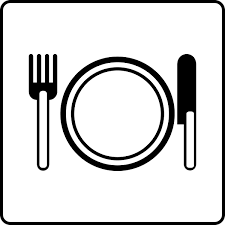 YEAR
9
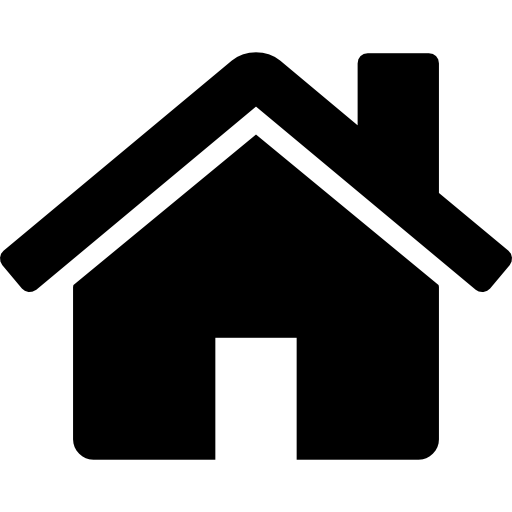 Do you lead a healthy or unhealthy lifestyle and why?
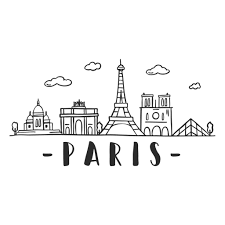 How do we go shopping for food?
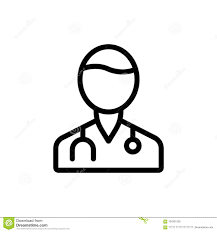 How do we cope at the doctors?
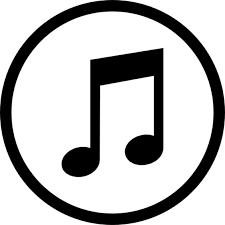 Chez moi chez toi
My house, your house
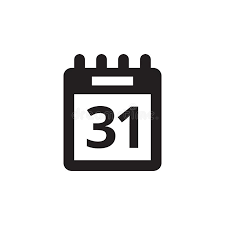 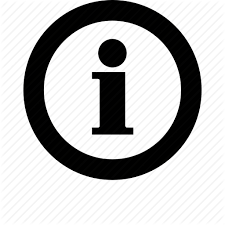 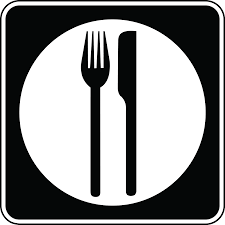 Where are you going and what are you going to wear?
How do we understand tourist information?
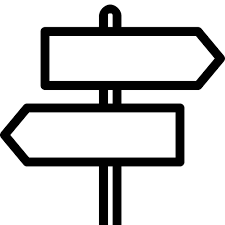 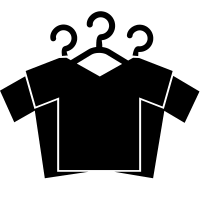 What music do you like and why?
Paris, je t’adore
I      Paris!
What can you do in Paris?
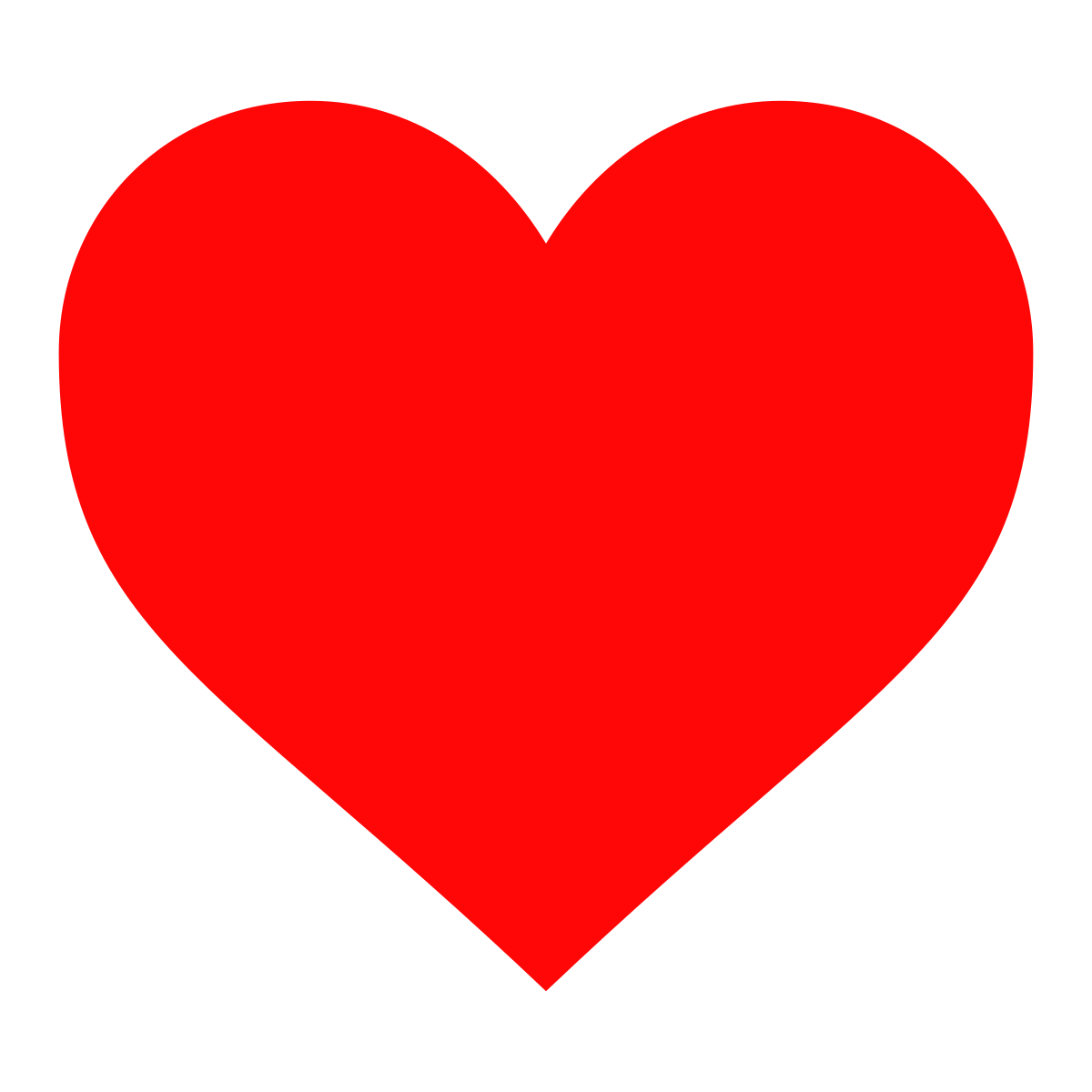 How do we talk about mealtimes?
What books do you enjoy?
What did you do last weekend?
What do you do online on your phone?
Paris Trip
Where did you go and what did you visit?
Noël en France
What do you like to do with your friends?
Mon Identité  
Myself, my likes,  and my style
Who is your favourite singer?
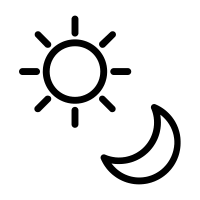 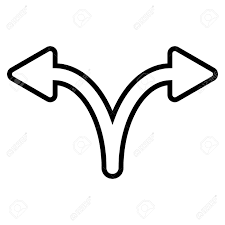 26 September
Celebrate European Day of Languages!
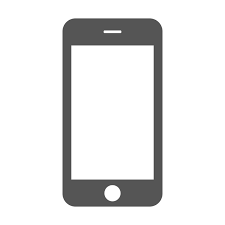 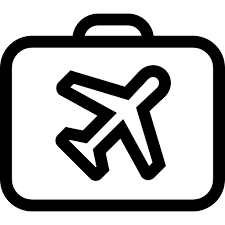 How do I order a drink and snack in a café?
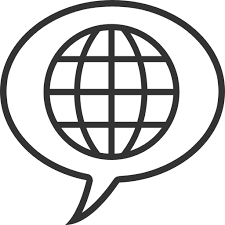 What did you do last weekend?
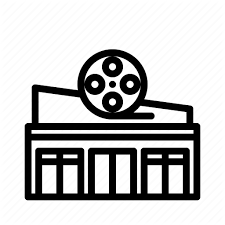 How do we ask for and give directions?
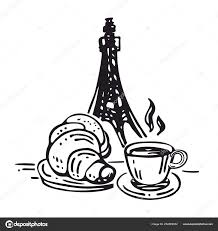 Where do you live and what is your house like?
Where do you like to go in town?
Partez!
Holidays
What films have you watched recently?
YEAR
8
Which sports and hobbies do you like and dislike and why?
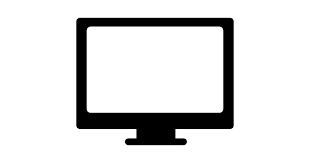 How do we talk about our holiday plans?
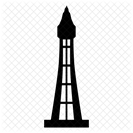 What is the weather like?
Mes passe-temps 
My hobbies
Ma zone  Where I live
How do I introduce myself and my likes and dislikes?
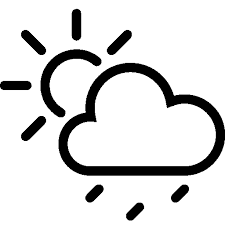 What are the similarities and differences between French and British schools?
T’es branché?
Are you tuned in?
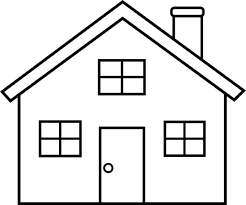 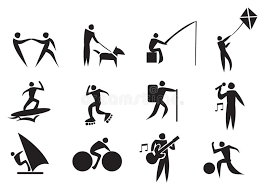 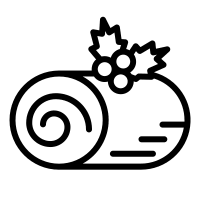 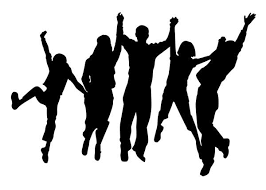 How do I introduce my name, age, birthday and talk about my likes and dislikes?
Ma Famille  My Family
How is Christmas 
celebrated in France?
YEAR
7
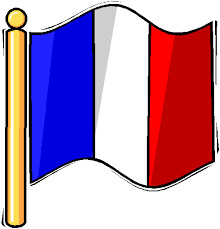 What do I enjoy at school?
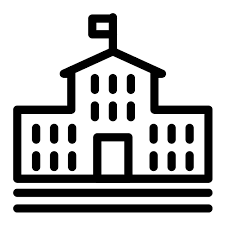 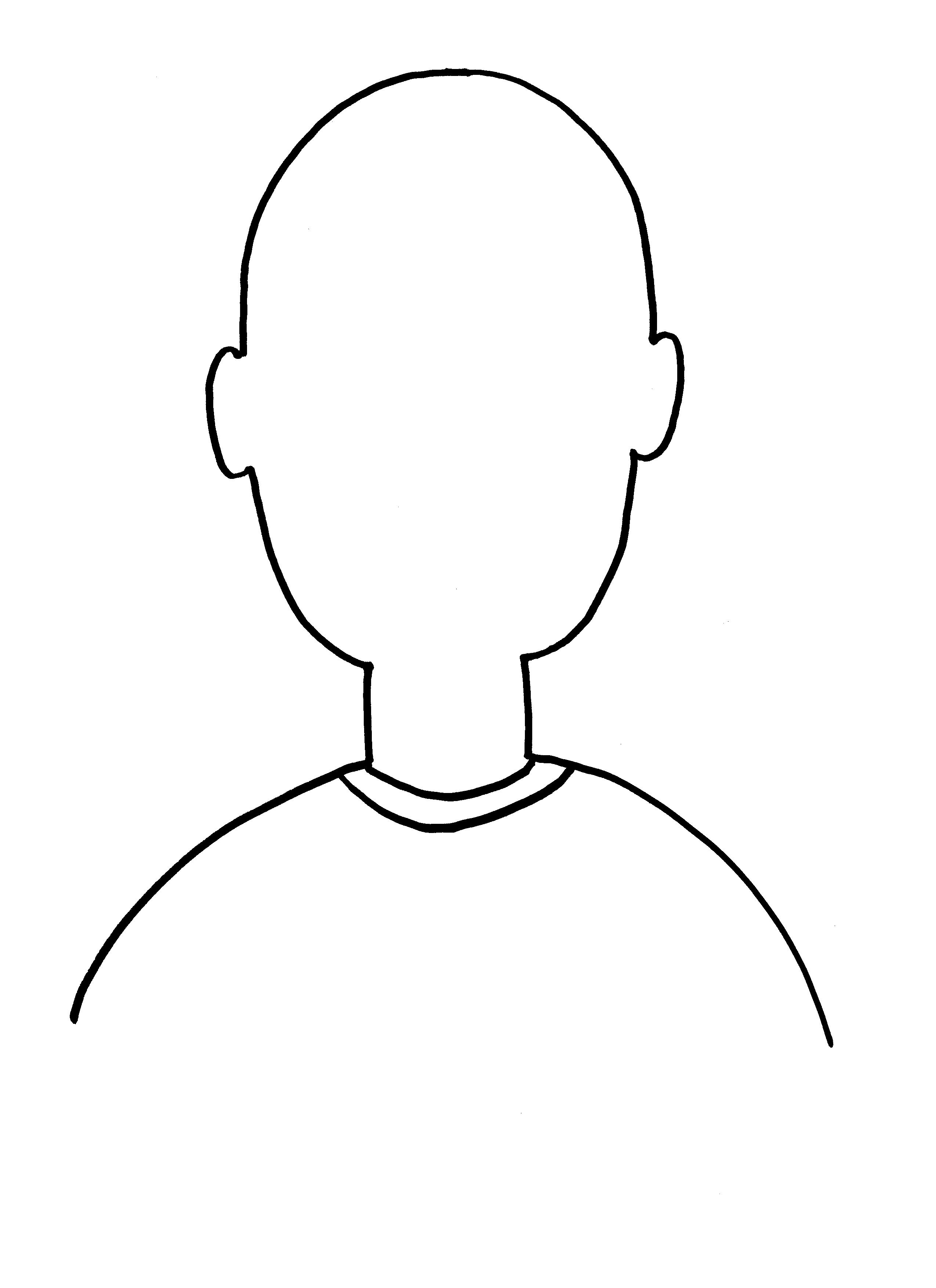 Become a member of the 
Aspire Chinese club
普通话
How do I describe what my family are like?
How do I talk about my school day?
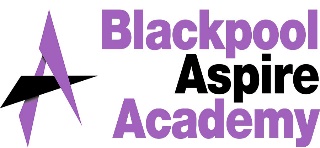 Mon collège
 My school
Mon autoportrait  
All about me
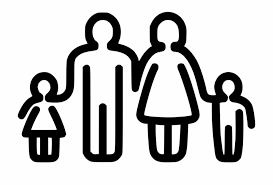 If you talk to a man in a language he understands that goes to his head. 
                                If you talk to him in his language that goes to his heart.”         Nelson Mandela